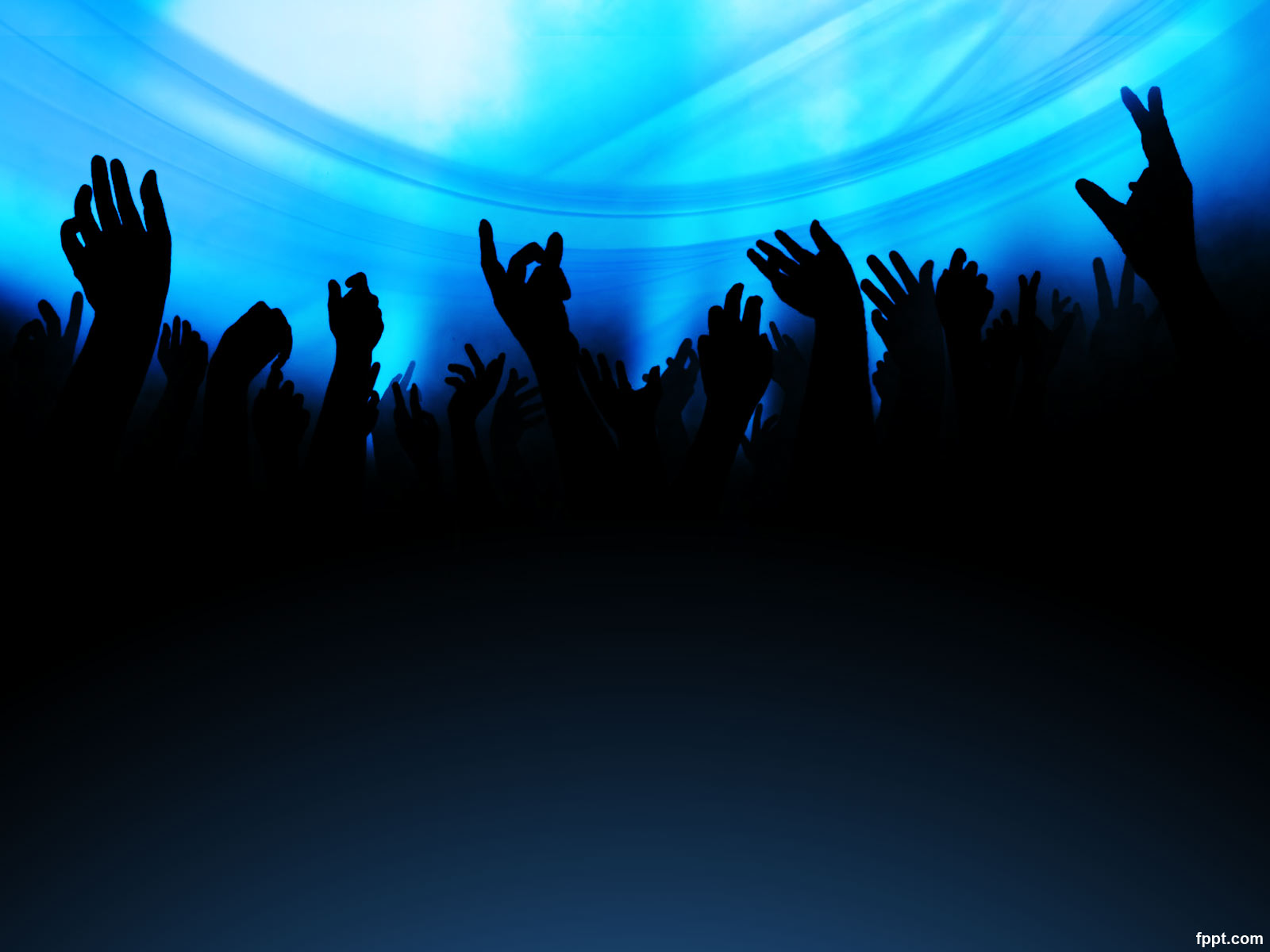 Project 5 Proposal

By Jensen Barnes & Lea O’Callaghan
Jensen
Lea
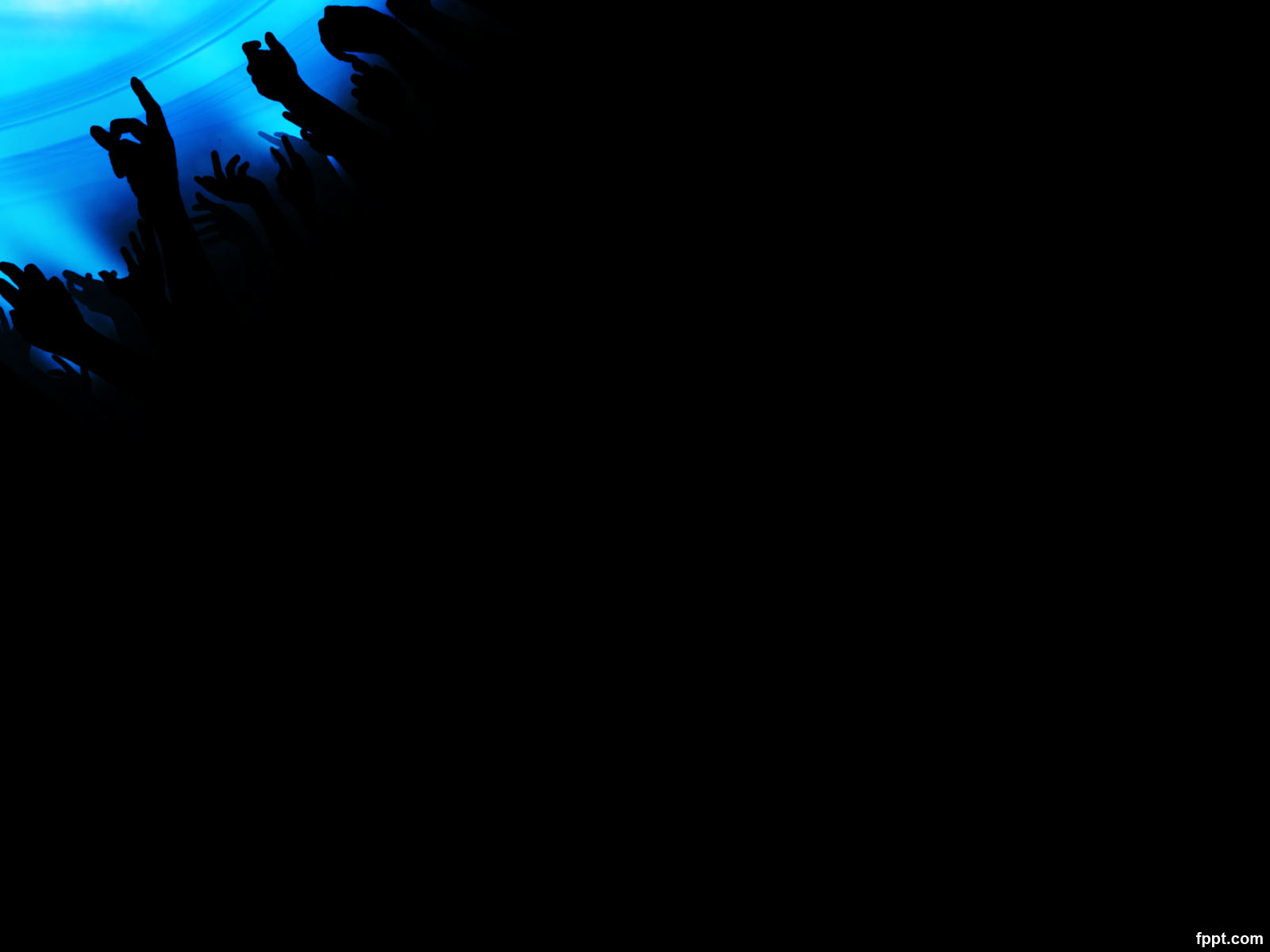 Project Concept
We will create an EP for our collaborative project
It will consist of at least 3 tracks
Each of which will showcase our different strengths
Research
Elements of music
Different genres
Resources
DAW
Recording hardware
Promotional material
Release Platform
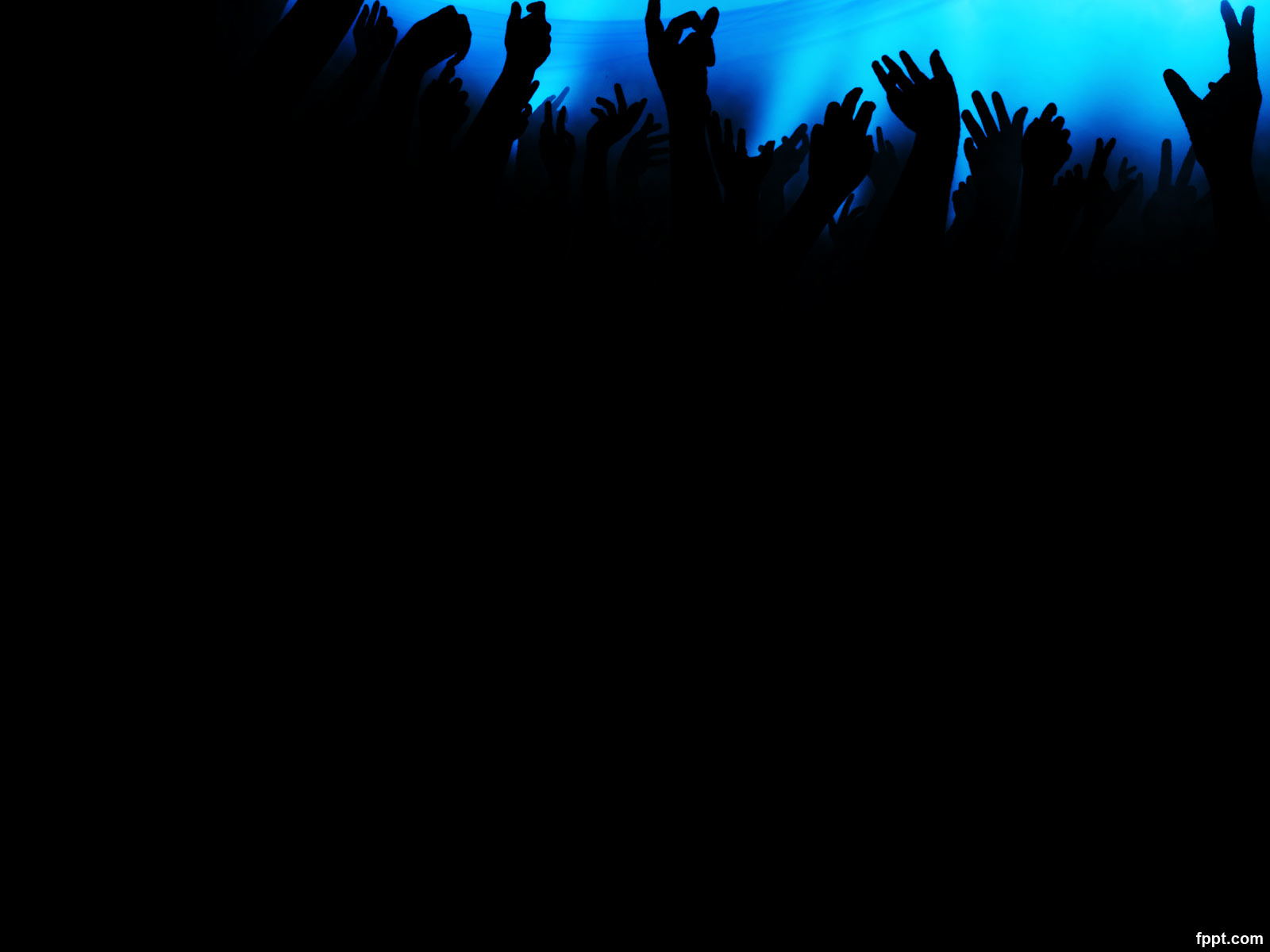 Evaluation
Lea
Composing
Arranging
Jensen
Production
Recording
Documentation
Scrap Books
Screenshots
Typing
Audio
Video
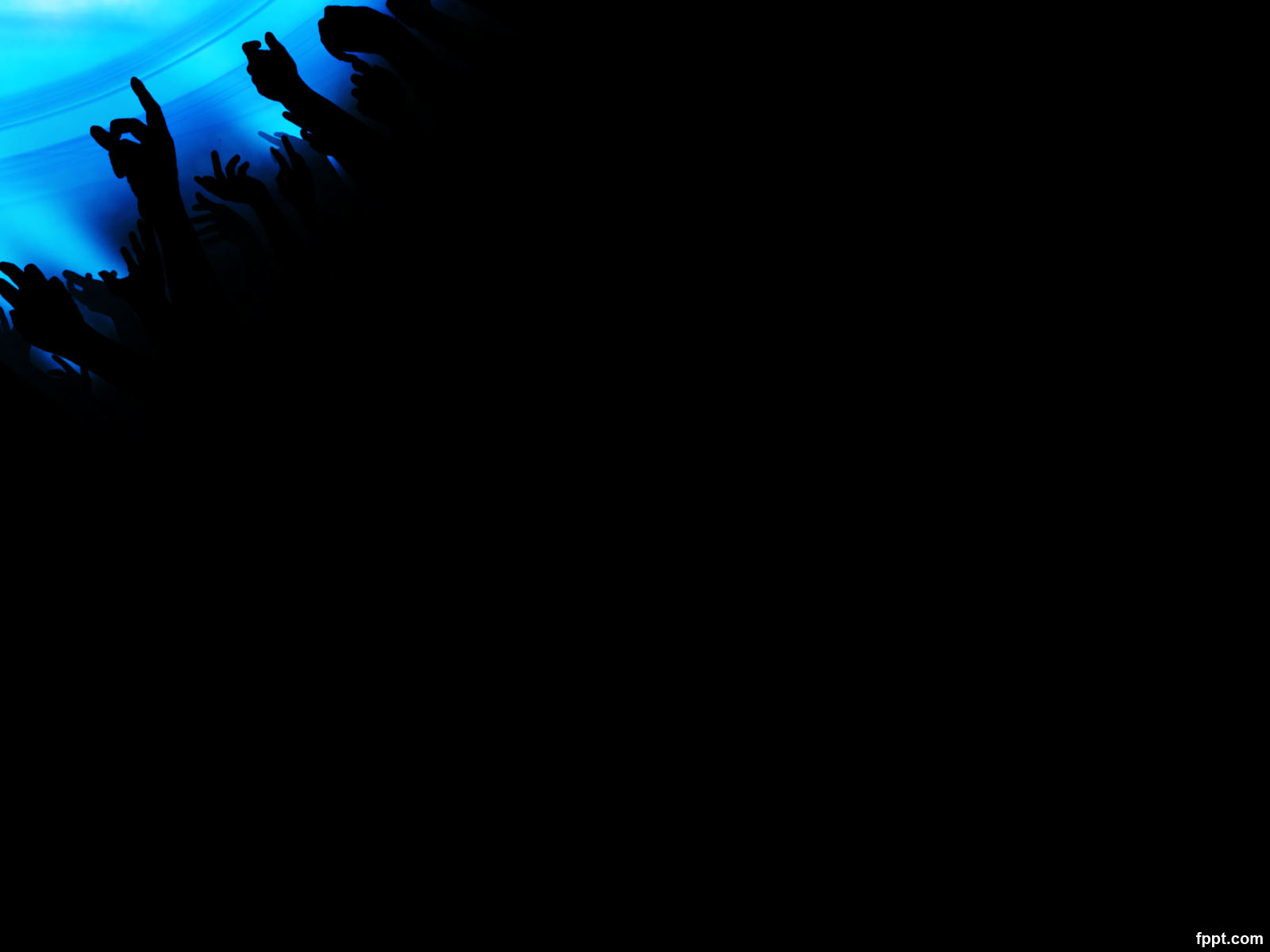 Action Plan
Research
Techniques
Genres
Brainstorming
Lyrics
Structure
Tonality
Composing & Producing
Composing
Arranging
Producing
Recording
Mastering
Promoting
Online
Offline
Releasing
Streaming
Physical Copies
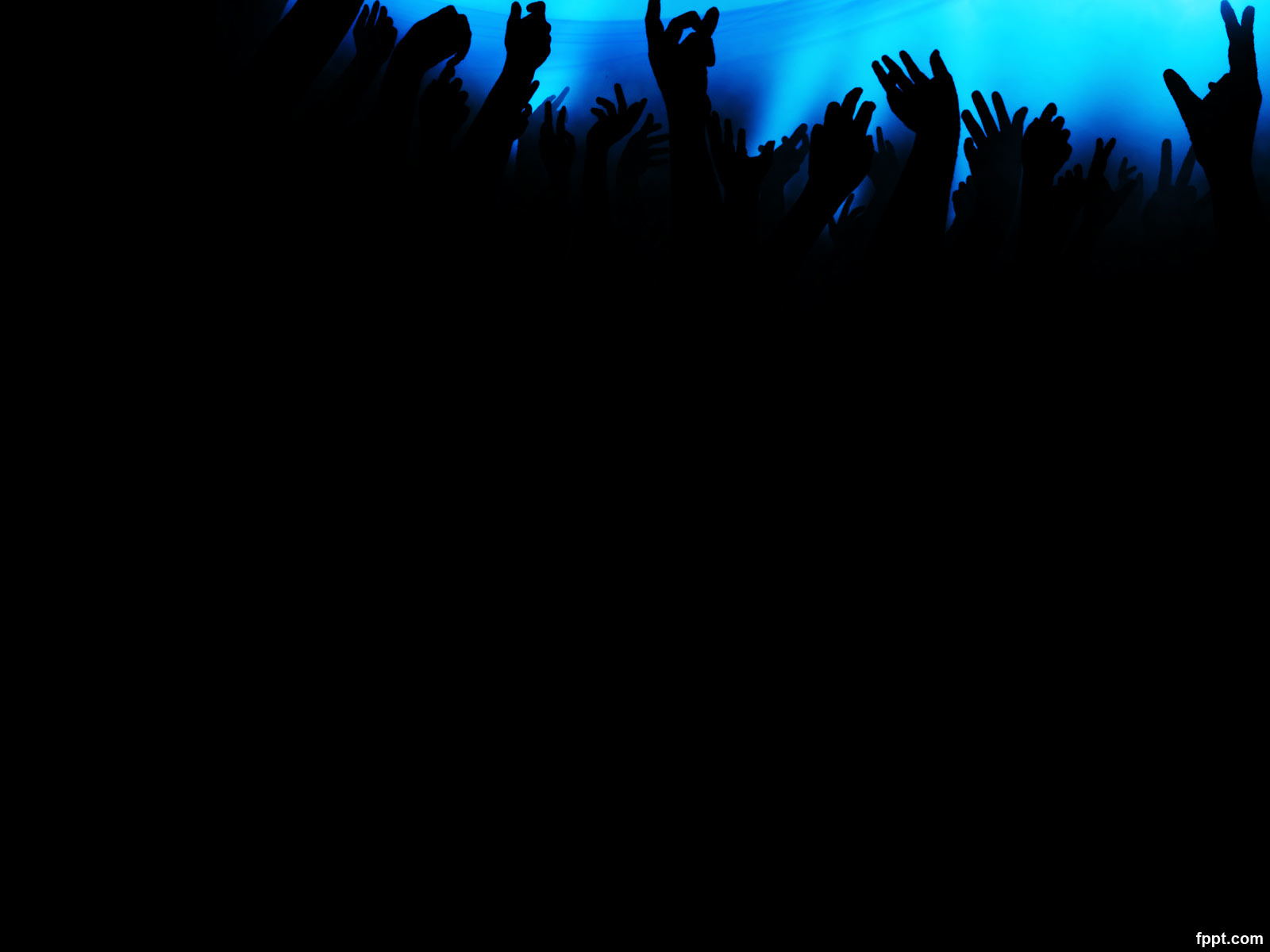 Research
Interviewing
Heather Melgram
College Tutors
Websites
Youtube
Art Of Composing
Music Radar
Production-Techniques
Renegade Producer
Etc.